Tutela provisória: desafios e prática
XIV CONGRESSO DIREITO UFSC

Florianópolis, SC, 15 de maio de 2019

Cassio Scarpinella Bueno
www.scarpinellabueno.com
www.facebook.com/cassioscarpinellabueno
Disposições gerais (1)
Tutela provisória = Tutela antecipada + processo cautelar
Fundamentos: urgência x evidência (294 caput)
Tipos (294 parágrafo único)
Momento: antecedente x incidental
Satisfatividade: cautelar x antecipada
Disposições gerais (2)
Motivação (298 + 489 § 1º I-III)
Agravo de instrumento (1015 I) com sustentação oral (937 VIII)
Agravo interno se monocrática a decisão (1021)
Mais que concessão: Efetivação = cumprimento provisório da TP (297)
Tutela de urgência
Pressupostos (300 caput):
Probabilidade do direito
	E
Perigo de dano ou o risco ao resultado útil do processo
Caução (300 § 1º)
Liminarmente ou após justificação prévia (300 § 2º)
“Perigo de irreversibilidade dos efeitos da decisão” se antecipada (300 § 3º)
Tutela da evidência
Concessão independe de “perigo de dano ou de risco ao resultado útil do processo” (311)
Liminar nos incisos II (ADI 5492) e III
Hipóteses
Abuso do direito de defesa ou manifesto propósito protelatório
Fatos provados documentalmente e tese em casos repetitivos
Depósito
Prova documental a que o réu “não oponha prova capaz de gerar dúvida razoável”
Retirar efeito suspensivo da apelação (1012 § 1o V)
Tutela antecedente
Tutela antecipada:
Urgência contemporânea à propositura da ação (303) Concedida, adita a petição inicial (nos mesmos autos) e cita o réu para ACM
Se não aditar, extingue
Petição inicial deve indicar o “benefício” do caput
Possibilidade de “estabilização” (304)
Tutela cautelar:
Petição inicial com “direito que se pretende assegurar” e o “perigo de dano ou o risco ao resultado útil do processo” (305)
Citação do réu para contestar em 5 dias (306) e pedido principal em 30 dias da efetivação (308)
Desafios e prática
Distinção entre a tutela antecipada e a cautelar
Abandono da tutela antecedente (?)
Fungibilidade (alcance do art. 305 par. ún)
Questões relativas ao cumprimento da tutela provisória
O cumprimento ope iudicis das sentenças
A tutela provisória e o Poder Público
Muito obrigado !!!!
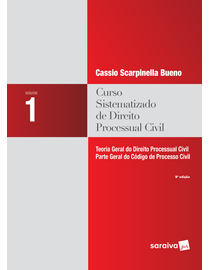 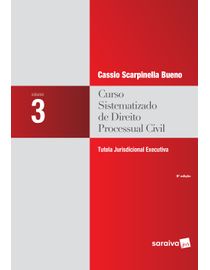 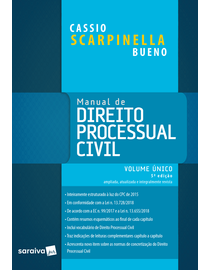 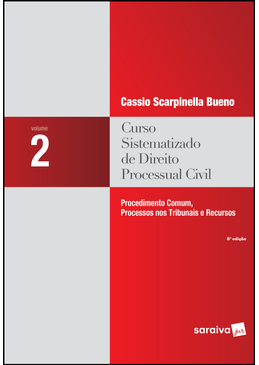 www.scarpinellabueno.com
www.facebook.com/cassioscarpinellabueno